Vysoká škola technická a ekonomická
Ústav technicko-technologický
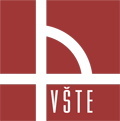 Návrh budovy s nízkou spotřebou energie s integrovanými prvky zeleně
Autor: Bc. Lukáš Pečenka
Vedoucí: Ing. Michal Kraus, Ph.D.
Oponent: Ing. arch. Jan Pala
České Budějovice, Leden 2018
Obsah
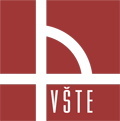 Motivace k řešení daného problému
Zadání práce
Metodika práce
Teoretická část
Aplikační část
Závěrečné shrnutí
Doplňující dotazy
Motivace k řešení daného problému
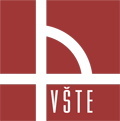 Aktuálnost a originalita tématu
Rozšíření znalostí v daném oboru
Kladný vztah k projekční činnosti
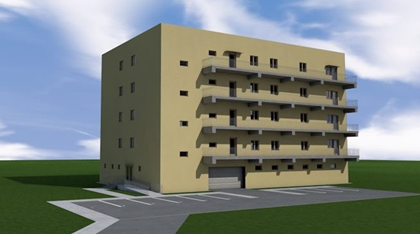 Zadání práce
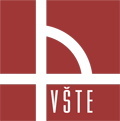 „Cílem diplomové práce je návrh konkrétního architektonického a stavebně – konstrukčního řešení objektu s nízkou spotřebou energie s integrovanými prvky zeleně na fasádě a střeše objektu. Předpokládá se architektonická a stavebně konstrukční studie spolu s výkresovou dokumentací ve stupni „Projekt pro provádění stavby“ včetně vyřešení charakteristických detailů. Nezbytnou částí diplomové práce je vyhodnocení a posouzení tepelně – technických charakteristik navržených konstrukcí i budovy jako celku.”
Metodika práce
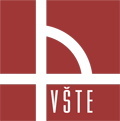 Metoda shromažďování informací
 Vyhlášky, normy, odborná literatura, technické listy

Metoda projekční
TEPLO 2017 EDU
ENERGIE 2016
ArchiCAD 2018
AutoCAD 2017
Teoretická část
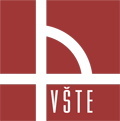 Typologie obytných budov
Požadavky na bytové stavby
Typologie budov pro osoby s omezenou pohyblivostí
Nízkoenergetické domy
Členění 					Zdroj: Tywoniak, 2012
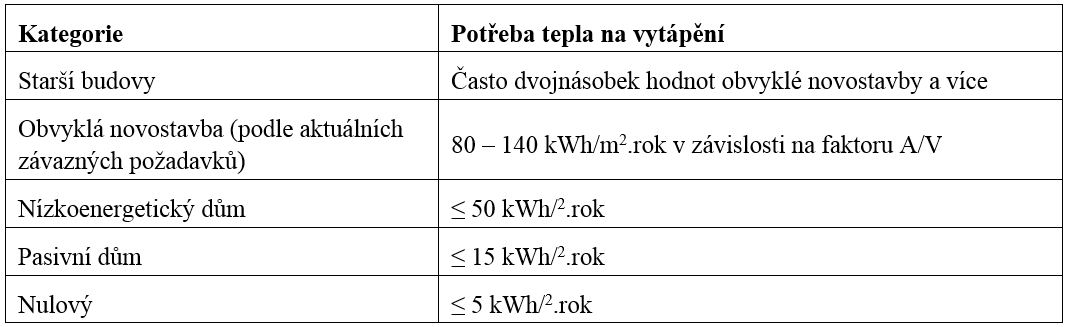 Teoretická část
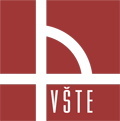 Zelené střechy
Skladba







		Zdroj: Časopis stavebnictví
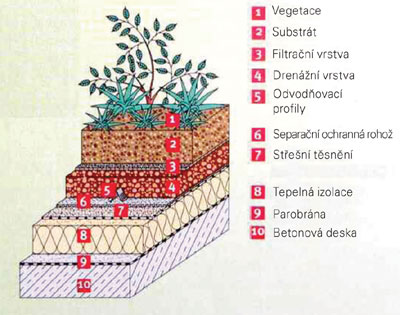 Teoretická část
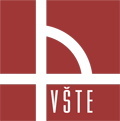 Výhody zelených střech:
Tepelná izolace
Ochrana izolačních materiálů
Protipožární a akustická ochrana
Snižuje prašnost prostředí
Zvlhčování vzduchu
Produkce kyslíku
Nevýhody zelených střech:
Vyšší cena
Nevhodné pro alergiky
Vznik biologického odpadu
Teoretická část
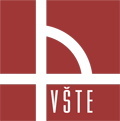 Zelené fasády
Opadavé x stálezelené
Bez opory - popínavky





					Zdroj: Popínavé rostliny
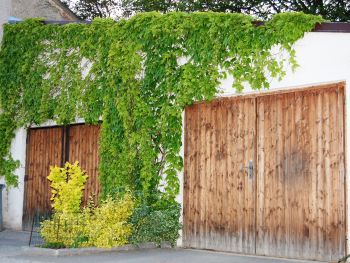 Teoretická část
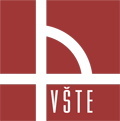 Zelené fasády
S oporou
Ocelová síť		Modulární systém	Kořenová čistírna




			

Zdroj: Zelená fasáda	Zdroj: Zelená fasáda		Zdroj: Zelená fasáda
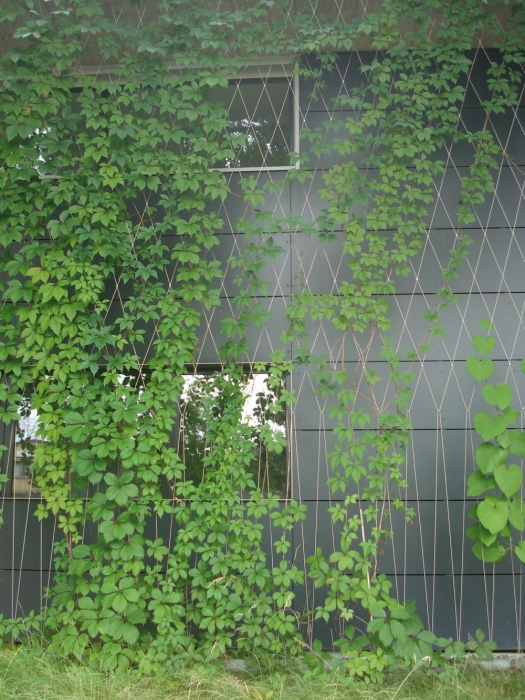 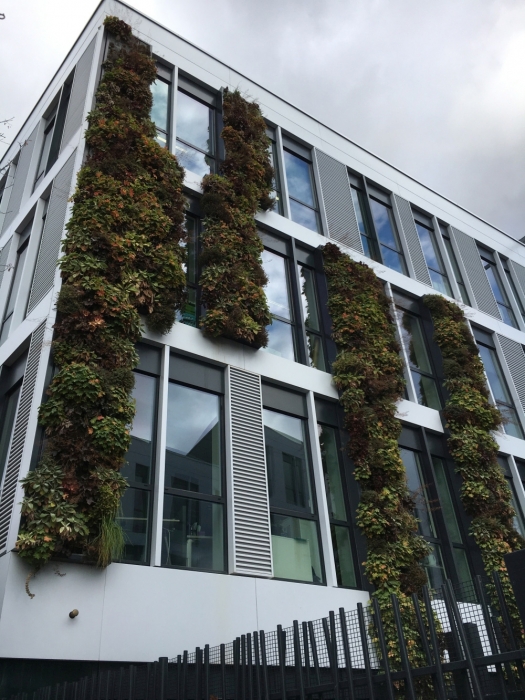 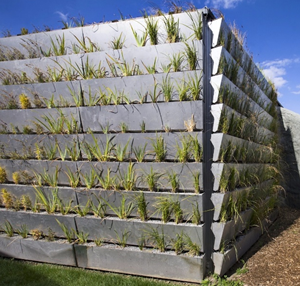 Teoretická část
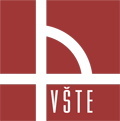 Výhody zelených fasád
Úspora energie v budově
Přirozená ochrana fasády
Snížení vlhkosti základů

Nevýhody zelených fasád
Domov pro hmyz
Nebezpečí prorůstání kořínků trhlinami
Aplikační část
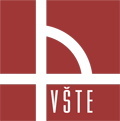 Informace o objektu:
Zastavěná plocha 505 m2
Obestavěný prostor 8 789 m3
5. nadzemních podlaží
8 bytových jednotek (1 bezbariérová)
14 garážových stání
Sloupový konstrukční systém
Keramické zdivo POROTHERM
Zelená jižní fasáda – ocelová síť porostlá břečťanem
Plochá vegetační střecha – suchomilné rostliny
Vytápění čerpadlem vzduch/voda
Aplikační část
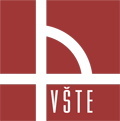 Situační výkres







 								Zdroj: vlastní
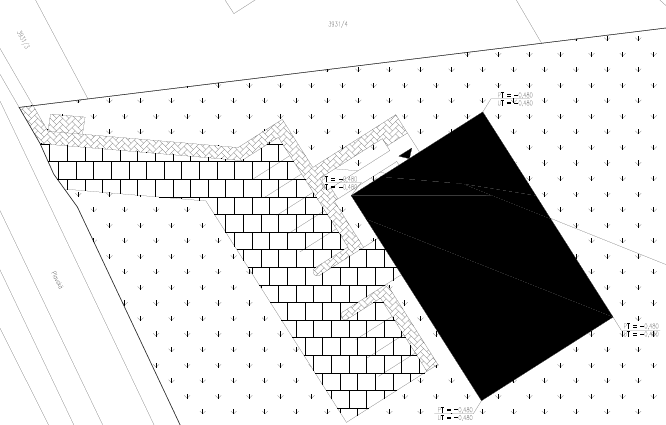 Aplikační část
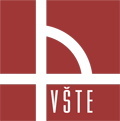 1. nadzemní podlaží






						       		Zdroj: vlastní
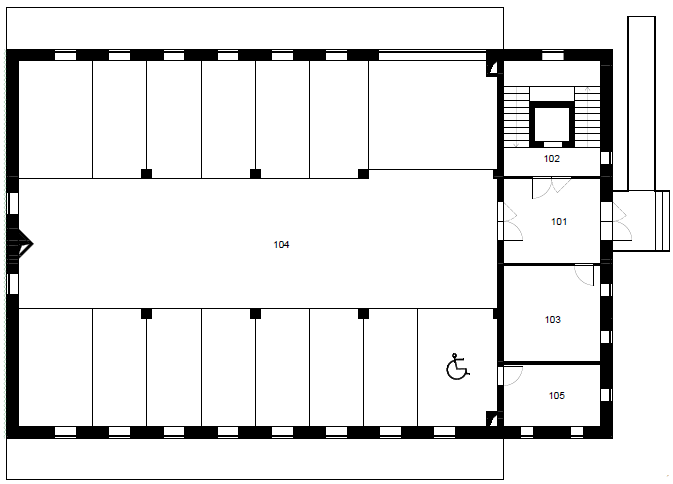 Aplikační část
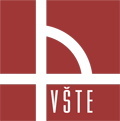 2. nadzemní podlaží






						       		Zdroj: vlastní
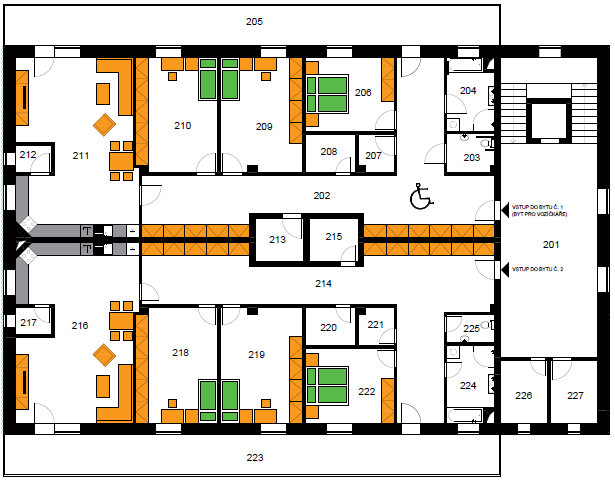 Aplikační část
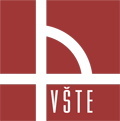 3.-5. nadzemní podlaží






						       		Zdroj: vlastní
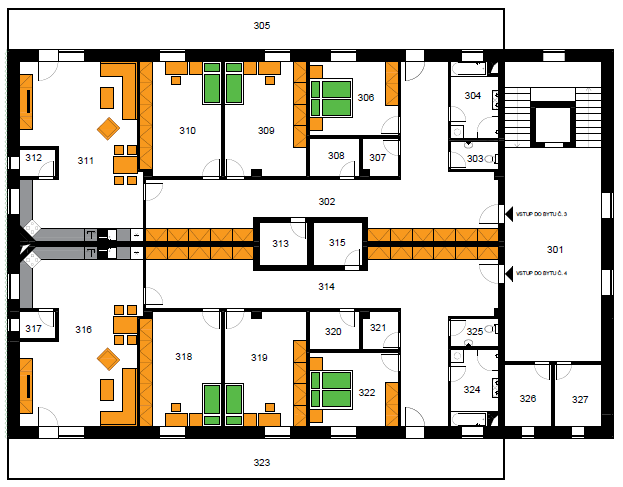 Aplikační část
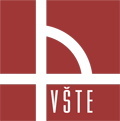 Příčný řez
K.V. 3200 mm
S.V. 2870 mm





	    Zdroj: vlastní
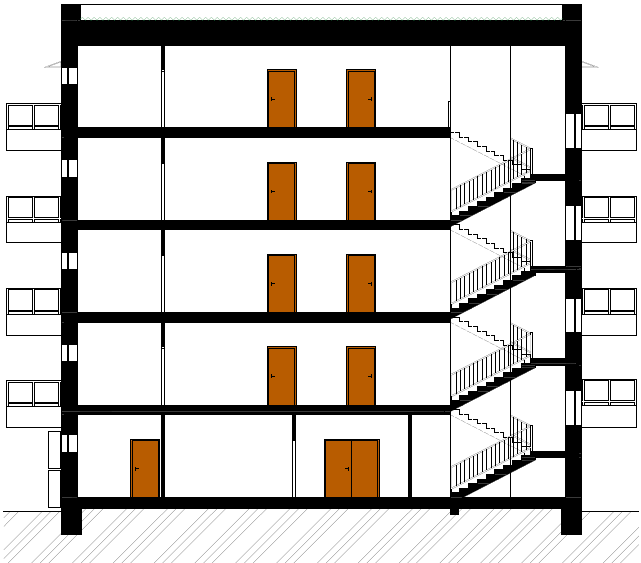 Aplikační část
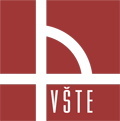 Pohled severní		Pohled východní





Zdroj: vlastní
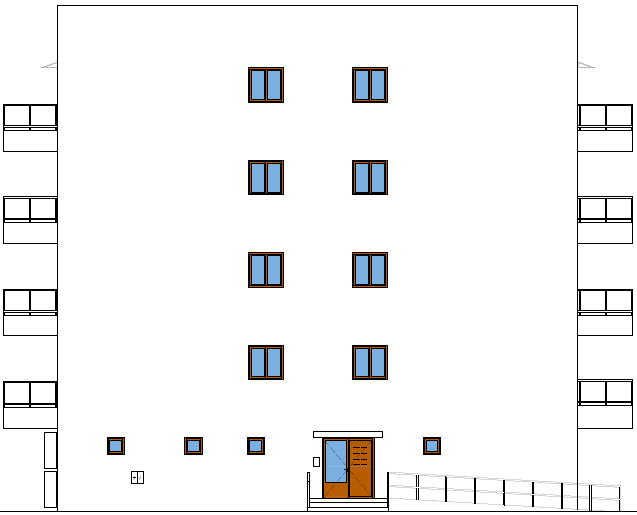 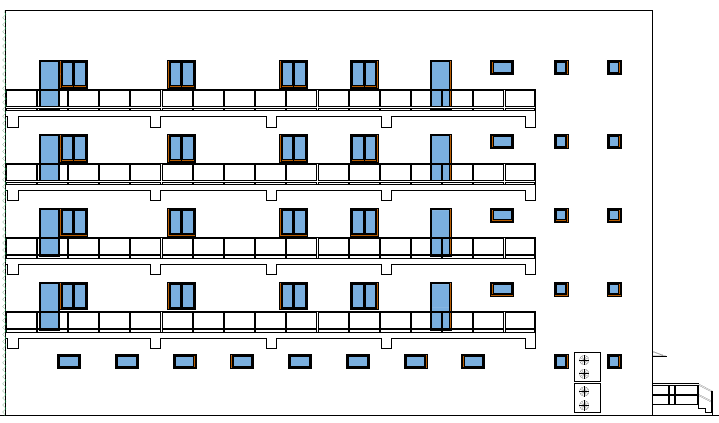 Aplikační část
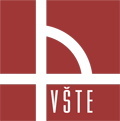 Pohled jižní		Pohled západní





Zdroj: vlastní
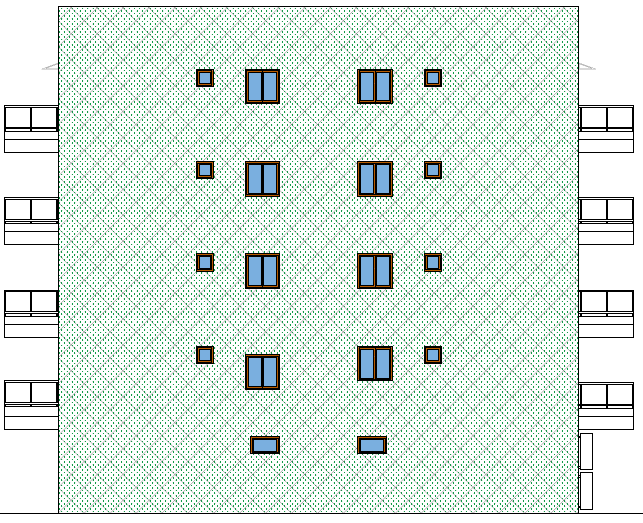 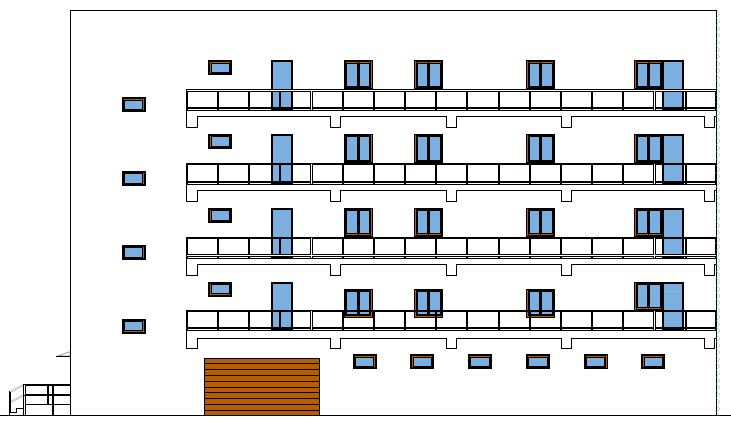 Aplikační část
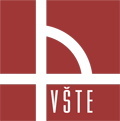 Tepelně technické posouzení





	Zdroj: vlastní
Aplikační část
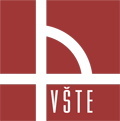 Skladba zelené střechy







								    Zdroj: vlastní

      			     Zdroj: vlastní
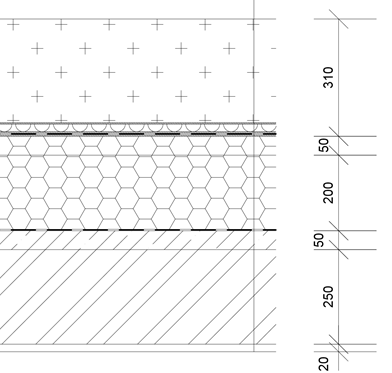 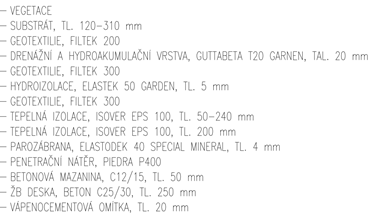 Aplikační část
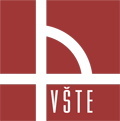 Skladba zelené fasády 







    Zdroj: vlastní
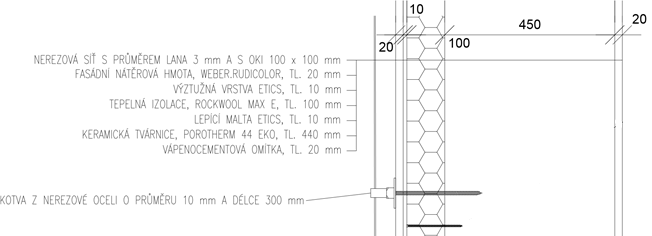 Aplikační část
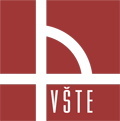 Vyhodnocení energetické náročnosti budovy

Klasifikační třída B

Průměrný součinitel prostupu
tepla 0,23 W/(m².K)







                 			    Zdroj: vlastní
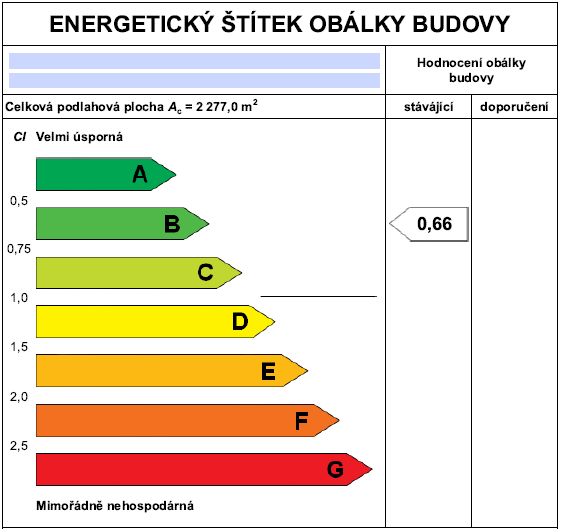 Závěrečné shrnutí
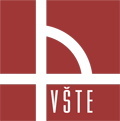 Architektonická studie
Projekt ve stupni pro provádění stavby
Objekt splňuje podmínky pro nízkoenergetický dům
Využitý prvků zeleně
Cíl diplomové práce byl splněn
Doplňující dotazy vedoucího práce
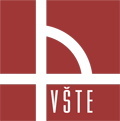 K jakému účelu slouží odvodňovací studny na výkrese výkopů (D.1.1.01)?
Odvodňovací studny slouží k odvodnění staveniště.
Jaká je nejmenší doporučená vzdálenost vtoku od atiky nebo jiných nadstřešních konstrukcí a proč?
Minimální vzdálenost je 0,5 m, lépe však 1 m, aby nedocházelo k zanesení sněhem či nečistotami.
Jaký systém kontrol a jakou pravidelnou údržbu navrhuje autor u vegetační stěny a střechy?
Zelená fasáda – ocelová síť porostlá břečťanem
Neopadavý, 1,5 m/rok, bez závlahy, každý měsíc kontrola břečťanu a 1x ročně zkontrolovat ocelovou síť
Plochá vegetační střecha – suchomilná rostlina (např. Hvozdík)
1x ročně na jaře se zastříhávají zaschlé květy, doplní se střecha substrátem s obsahem organických látek v tloušťce 1 cm a poté zalije
Doplňující dotazy oponenta práce
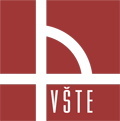 Jakou alternativu nosného systému navrhujete, pokud by byl požadavek bezprůvlakového řešení při standardních světlých výškách v bytech 2,6m?










Zdroj: stavba.tzb-info.cz			         Zdroj: imaterialy.dumabyt.cz
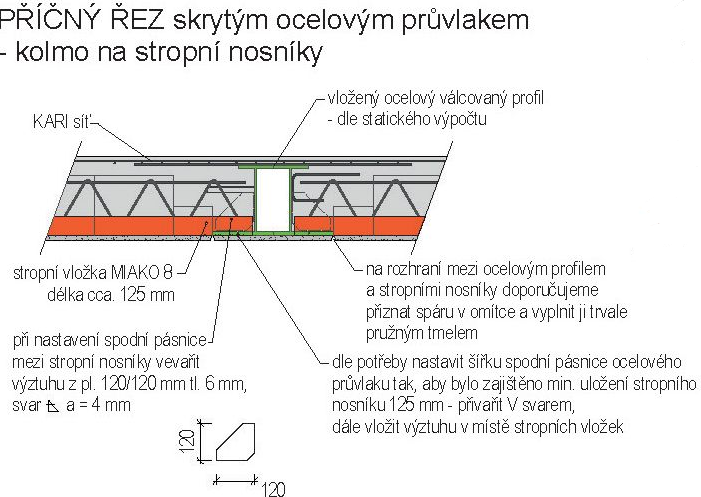 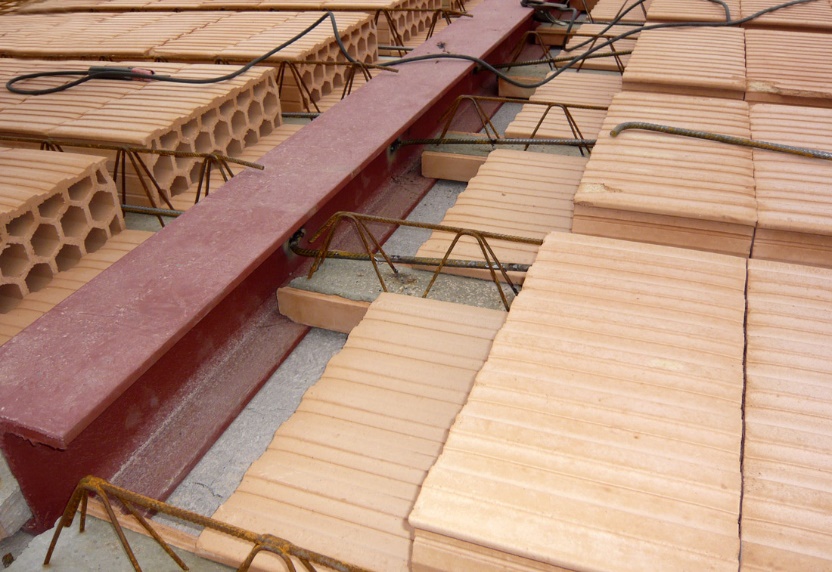 Doplňující dotazy oponenta práce
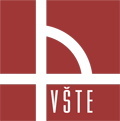 Jaké instalace (účel, DN) umisťujete do instalačních jáder a jaký je objektivně nezbytný prostor pro jejich umístění?

Kanalizace		DN 80
Dešťový svod	DN 100
Voda (studená)	PN 20
Voda (teplá)	PN 20
Vzduchotechnika	DN 100
Elektro
Nezbytný prostor pro jejich umístění je 250 x 600 mm.
Doplňující dotazy oponenta práce
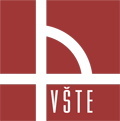 Jak je řešeno shromažďování tuhého odpadu a jeho odvoz?
2x plastový kontejner o objemu 1100 l.











	Zdroj: vlastní
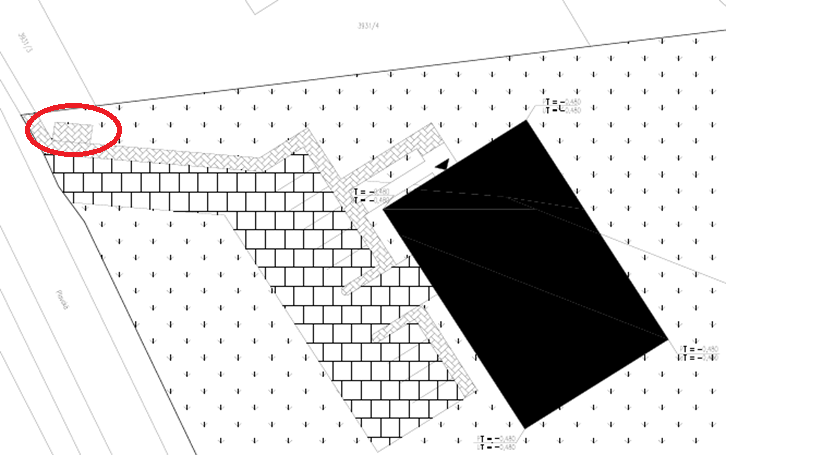 Děkuji za pozornost
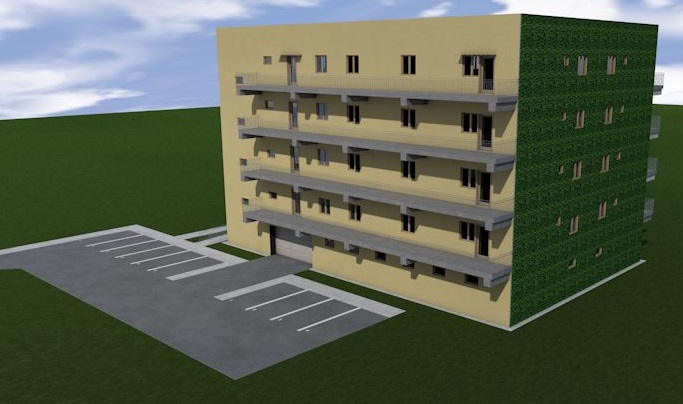